GIÁO DỤC THỂ CHẤT 2
(Kết nối tri thức với cuộc sống)

Bài 3: GIẬM CHÂN TẠI CHỖ, ĐỨNG LẠI
(Tiết 4)


 GV: Hoàng Văn Hiển
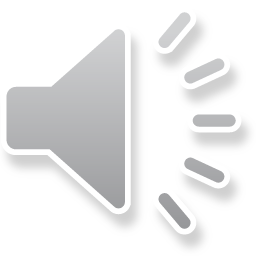 I. MỤC TIÊU :

- Biết thực hiện vệ sinh cá nhân, đảm bảo an toàn trong luyện tập.
- Thực hiện được động tác giậm chân tại chỗ, đứng lại và vận dụng được vào trong các hoạt động tập thể.
II. Địa điểm – phương tiện 
- Địa điểm: Sân trường  
- Phương tiện: 
+ Giáo viên chuẩn bị:  Tranh ảnh, trang phục thể thao, còi phục vụ trò chơi. 
+ Học sinh chuẩn bị: Giày thể thao.
III. Phương pháp và hình thức tổ chức dạy học
* Phương pháp dạy học chính: 
Làm mẫu
Sử dụng lời nói
Tập luyện
Trò chơi
Thi đấu. 
* Hình thức dạy học chính: 
Tập luyện đồng loạt (tập thể)
Tập theo nhóm, cặp đôi
Cá nhân.
A.MỞ ĐẦU
1. KHỞI ĐỘNG
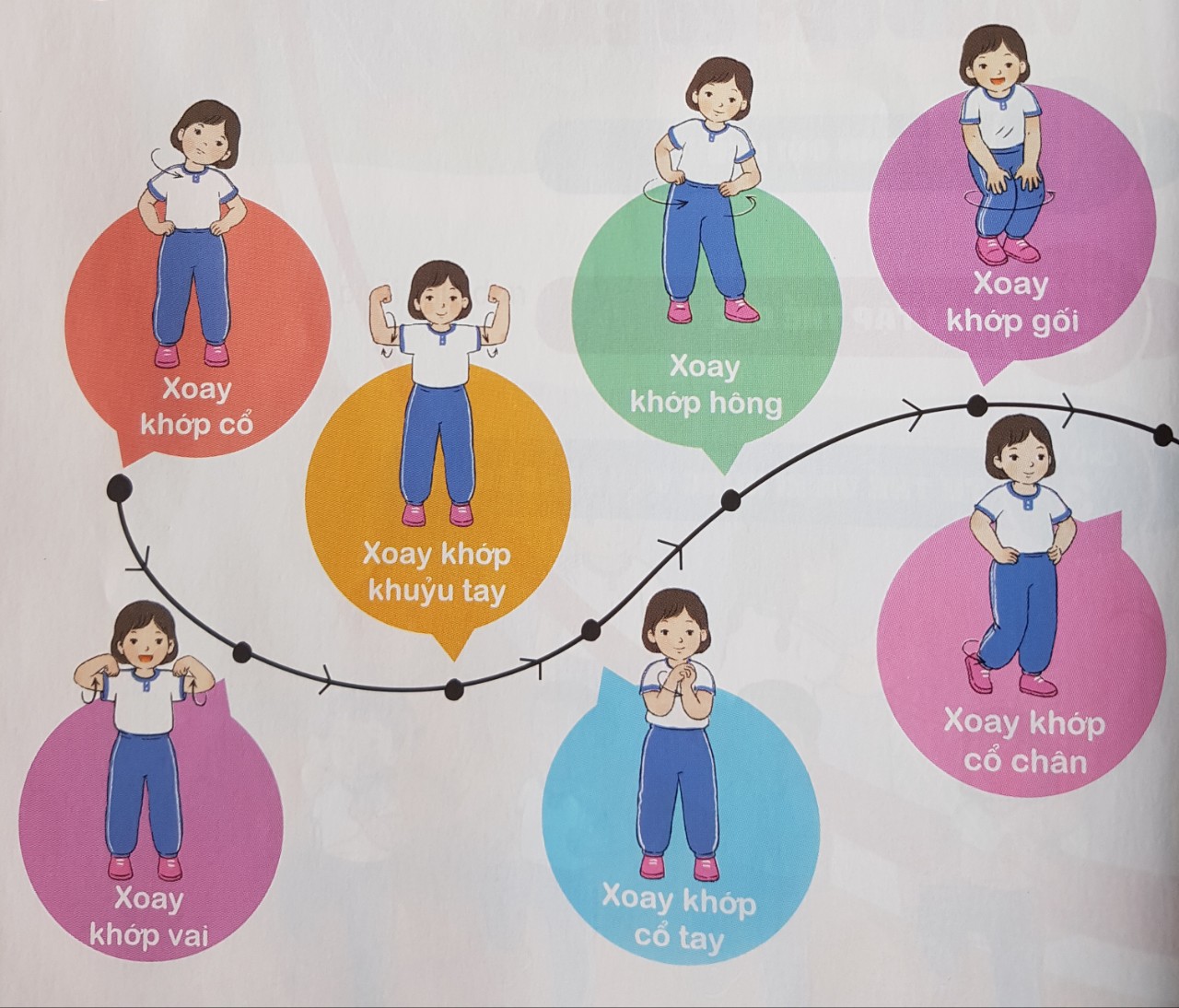 Video khởi động
2. TRÒ CHƠI BỔ TRỢ
 Trò chơi “Nhảy đúng, nhảy nhanh”
GV hướng dẫn chơi

HS Chơi trò chơi
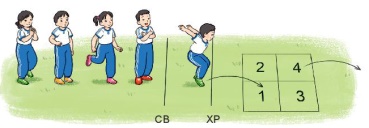 B. NỘI DUNG
Ôn động tác giậm chân tại chỗ, đứng lại
GV nhắc lại cách thực hiện và phân tích kĩ thuật động tác.
Cho 1 HS lên thực hiện động tác giậm chân tại chỗ, đứng lại.
GV cùng HS nhận xét, đánh giá tuyên dương.



Luyện tập
Tập đồng loạt
Tập theo tổ nhóm
Tập theo nhóm 2 người
Tập cá nhân
Thi đua giữa các tổ
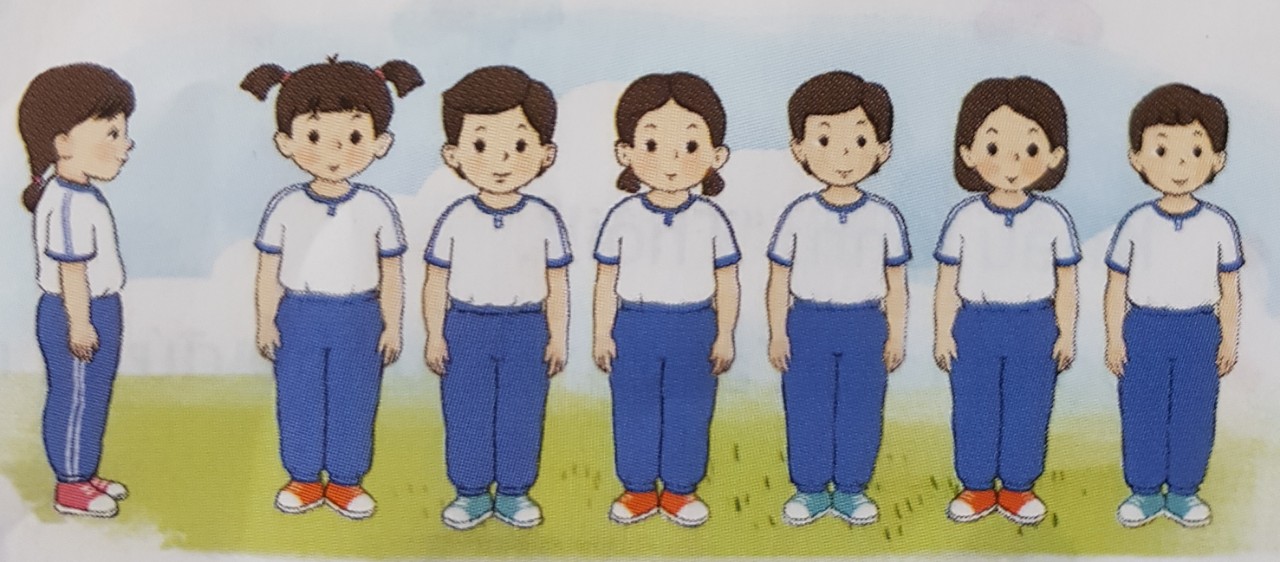 Trò chơi “Lò cò tiếp sức”
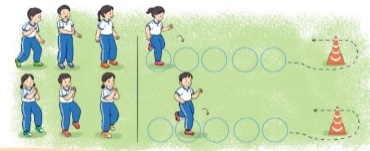 Bài tập PT thể lực:
Tại chỗ chạy nâng cao đùi 30 nhịp sau đó di chuyển 15m
HS chạy kết hợp đi lại hít thở
Vận dụng
Yêu cầu HS thực hiện BT3
Em có được tập thể dục ngay sau khi ăn no?
C. KẾT THÚC
1. Thả lỏng
HẸN GẶP LẠI CÁC EM Ở TIẾT HỌC SAU